青森県公立学校教員採用

候補者選考試験説明会
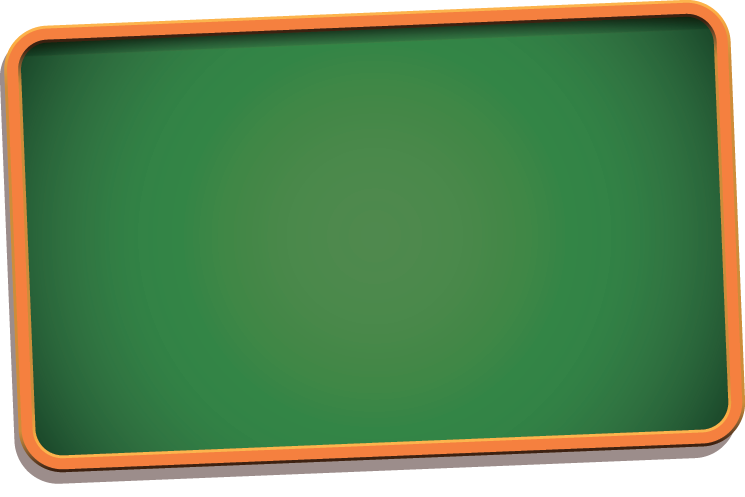 １　日　時　令和元年１２月１８日（水）
　　　　　　受付　　　　１４：３０～
　　　　　　教育長講話　１５：００～１５：３０
　　　　　　説明　　　　１５：３０～１７：００
２　場　所　東京都千代田区平河町２－６－３
　　　　　　都道府県センター４階　４０１会議室
３　内　容
（１）教育長講話　
（２）本県の施策及び現状
（３）今年度実施の教員採用試験の状況等
（４）質疑応答
　　　皆さんの教員採用試験に対する疑問を解消します。
４　対象者
（１）将来教員採用試験の受験を考えている方
（２）教員採用試験に関心のある方
（３）大学関係者等
５　その他　
　　下記「参加申込書」に記入の上、電子メール又　　
　はＦＡＸでお申し込みください。
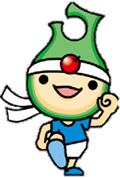 交通のご案内
●東京メトロ有楽町線・半蔵門線　永田町駅：5番出口より地下連絡通路を経て徒歩約1分
　●東京メトロ南北線　永田町駅：9番b出口より地下連絡通路を経て徒歩約1分
学年を問わず参加ＯＫ！
本県出身者以外の参加も待ってます！
＜問い合わせ先＞
 　   青森県教育庁教職員課　小中学校人事グループ
 　　 電話：０１７－７３４－９８９４（直通）    ＦＡＸ：０１７－７３４－８２７４　 e-mail:E-KYOIN@pref.aomori.lg.jp
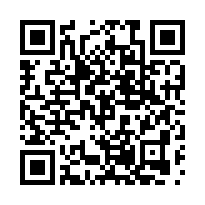 参加申込書